Minimum Spanning Trees and Greedy Algorithms
CSE 417 Winter 21
Lecture 7
Where Are We
HW1 was due yesterday, can still turn it in through Thursday night using some of your late days.
HW2 and Ethics mini-project 1 are out, due Friday the 29th. 

Last week was BFS and DFS.
We ended with graph modeling, won’t go through those slides, but answers are there for reference.
This week Greedy Algorithms
Greedy Algorithms
What’s a greedy algorithm?

An algorithm that builds a solution by:
Considering objects one at a time, in some order.
Using a simple rule to decide on each object.
Never goes back and changes its mind.
Greedy Algorithms
Pros
Cons
Simple
Rarely correct

Often multiple equally intuitive options

Hard to prove correct
Usually need a fancy “structural result”
Or complicated proof by contradiction
Need to focus on proofs!
Three Proof Techniques
“Structural result” – the best solution must look like this, and the algorithm produces something that looks like this.
Greedy stays ahead – greedy is always at least as good as any other algorithm.
Exchange – Contradiction proof, suppose we swapped in an element from the (hypothetical) “better” solution.
Where to start? With some greedy algorithms you’ve already seen. 
Minimum Spanning Trees!
Minimum Spanning Trees
It’s the 1920’s. Your friend at the electric company needs to choose where to build wires to connect all these cities to the plant.
B
6
3
E
2
1
C
10
A
9
5
7
4
D
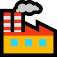 8
She knows how much it would cost to lay electric wires between any pair of cities, and wants the cheapest way to make sure electricity from the plant to every city.
Minimum Spanning Trees
What do we need? A set of edges such that:
Every vertex touches at least one of the edges. (the edges span the graph)
The graph on just those edges is connected.
The minimum weight set of edges that meet those conditions.
Given: an undirected, weighted graph G
Find: A minimum-weight set of edges such that you can get from any vertex of G to any other on only those edges.
Minimum Spanning Tree Problem
Greedy MST algorithms
You’ve seen two algorithms for MSTs
Kruskal’s Algorithm:
Order: Sort the edges in increasing weight order
Rule: If connect new vertices (doesn’t form a cycle), add the edge.

Prim’s Algorithm:
Order: lightest weight edge that adds a new vertex to our current component
Rule: Just add it!
Kruskal’s Algorithm
KruskalMST(Graph G) 
   initialize each vertex to be its own component
   sort the edges by weight
   foreach(edge (u, v) in sorted order){
      if(u and v are in different components){
         add (u,v) to the MST
         Update u and v to be in the same component
      }
   }
Try It Out
B
6
3
E
KruskalMST(Graph G) 
   initialize each vertex to be its own component
	sort the edges by weight
	foreach(edge (u, v) in sorted order){
		if(u and v are in different components){
			add (u,v) to the MST
			Update u and v to be in the same component
		}
	}
2
1
C
10
A
9
5
7
4
F
D
8
Try It Out
B
6
3
E
2
KruskalMST(Graph G) 
   initialize each vertex to be its own component
	sort the edges by weight
	foreach(edge (u, v) in sorted order){
		if(u and v are in different components){
			add (u,v) to the MST
			Update u and v to be in the same component
		}
	}
1
C
10
A
9
5
7
4
F
D
8
Code
Try it Out
50
G
6
B
2
3
E
4
5
C
A
9
2
7
7
F
D
8
Try it Out
50
G
6
B
2
3
E
4
5
C
A
9
2
7
7
F
D
8
Correctness
You’re already familiar with the algorithms. 
We’ll use this problem to practice the proof techniques.

We’ll do both structural and exchange
Structural Proof
Safe Edge
50
G
6
B
E
3
2
5
4
C
A
9
2
7
7
F
D
8
Safe Edge
(C,D) is a safe edge
50
G
50
6
G
B
6
E
B
3
2
E
3
2
5
4
C
5
4
A
C
9
A
2
9
7
2
7
7
F
7
D
F
8
D
8
(A,B) is a safe edge
MSTs and Safe Edges
MSTs and Safe Edges
MSTs and Safe Edges
Prim’s only adds safe edges
What about Kruskal’s?
Exchange argument:

General outline:
Suppose, you didn’t find the best one.
Suppose there’s a better MST
Then there’s something in the algorithm’s solution that doesn’t match OPT. (an edge that isn’t a safe edge/that’s heavier than it needs to be)
Swap (exchange) them, and finish the proof (arrive at a contradiction or show that your solution is equal in quality)!
Kruskal’s Proof
Hey…Wait a minute
Those arguments were pretty similar. They both used an “exchange” idea.
The boundaries between the proof principles are a little blurry…
They’re meant to be useful for you for thinking about “where to start” with a proof, not be a beautiful taxonomy of exactly what technique is which.
More Greedy Problems
Trip Planning
Your goal is to follow a pre-set route from New York to Los Angeles.
You can drive 500 miles in a day, but you need to make sure you can stop at a hotel every night (all possibilities premarked on your map)
You’d like to stop for the fewest number of nights possible – what should you plan?
Greedy: Go as far as you can every night. 
Is greedy optimal?
Or is there some reason to “stop short” that might let you go further the next night?
Trip Planning
Trip Planning
Wrapping MSTs
Other MST Algorithms
You know Prim’s and Kruskal’s already.
Option 3: Reverse-Delete algorithm
Start from the full graph
Sort edges in decreasing order, delete an edge if it won’t disconnect the graph. 

NOT practical (Prim’s and Kruskal’s are at least as fast, and conceptually easier), but fun fact!
Other MST Algorithms
How would you prove Reverse-Delete works?

Structural Proof?
Exchange Argument?
Greedy Stays Ahead?
Introduce yourselves!
If you can turn your video on, please do.
If you can’t, please unmute and say hi.
If you can’t do either, say “hi” in chat.
Choose someone to share screen, showing this pdf.
Fill out the poll everywhere for Activity Credit!
Go to pollev.com/cse417 and login with your UW identity
Other MST Algorithms
Option 4: Boruvka’s Algorithm (also called Sollin’s Algorithm)
Start with empty graph, use BFS to find lightest edge leaving each component. 
Add ALL such edges found (they’re all safe edges)
Recurse until the graph is all one component (i.e. a tree)

Consider it for your practical applications! 
It naturally parallelizes (unlike the other MST algorithms), 
Has same worst case running time as Prim’s/Kruskal’s!
More Greedy
Change-Making
Suppose you need to “make change” with the fewest number of coins possible. 
Greedy algorithm:
Take the biggest coin less than the change remaining.

Is the greedy algorithm optimal if you have 
1 cent coins, 10 cent coins, and 15 cent coins?
Interval Scheduling
You have a single processor, and a set of jobs with fixed start and end times.
Your goal is to maximize the number of jobs you can process.
I.e. choose the maximum number of non-overlapping intervals.
Interval Scheduling
You have a single processor, and a set of jobs with fixed start and end times.
Your goal is to maximize the number of jobs you can process.
I.e. choose the maximum number of non-overlapping intervals.
3 non-overlapping intervals
Interval Scheduling
You have a single processor, and a set of jobs with fixed start and end times.
Your goal is to maximize the number of jobs you can process.
I.e. choose the maximum number of non-overlapping intervals.
3 other non-overlapping intervals
Interval Scheduling
You have a single processor, and a set of jobs with fixed start and end times.
Your goal is to maximize the number of jobs you can process.
I.e. choose the maximum number of non-overlapping intervals.
Greedy Ideas
What ordering should we use?

Think of at least two orderings you think might work.
Greedy Algorithm
Some possibilities
Earliest end time (add if no overlap with previous selected)
Latest end time 
Earliest start time
Latest start time
Shortest interval 
Fewest overlaps (with remaining intervals)
Greedy
That list slide is the real difficulty with greedy algorithms.
All of those look at least somewhat plausible at first glance.

With MSTs that was fine – lots of ideas work! 
It’s not fine here.

As a first step – try to find counter-examples to narrow down
Greedy Algorithm
Earliest end time (add if no overlap with previous selected)
Latest end time 
Earliest start time
Latest start time
Shortest interval 
Fewest overlaps (with remaining intervals)
Take Earliest Start Time – Counter Example
Take Earliest Start Time – Counter Example
Algorithm finds
Optimum
Taking the one with the earliest start time doesn’t give us the best answer.
Shortest Interval
Shortest Interval
Algorithm finds
Optimum
Taking the shortest interval first doesn’t give us the best answer
Earliest End Time
Earliest End Time
Can you prove it correct? 

Do you want to use
Structural Result
Exchange Argument
Greedy Stays Ahead
Exchange Argument
Exchange Argument
Greedy Stays Ahead
Greedy Stays Ahead